Sketchbook Name Illustration
Due at the beginning of class 
Friday 9/15
Make sure you name is illustrated creatively
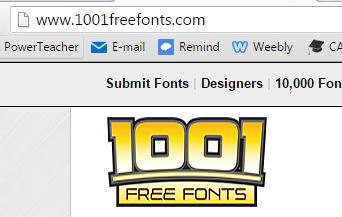 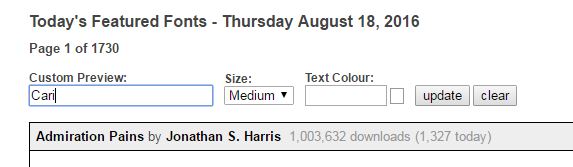 [Speaker Notes: This website is great for inspirational fonts.  You can type you name in the preview window and click update to see each font in your name.  Dafont.com is another good website for fonts.]
Assignment
Illustrate your name in a creative way to represent yourself. 
No stick letters.  Visit 1001freefonts.com for inspirational fonts. 
Creatively draw each letter balanced across the page from top to bottom and side to side.  It does not have to be read  from left to right like a traditional English paper. 
Be creative perhaps you drastically change the size of the first letterMake sure your name is contrasting to the background. 
Make sure your drawing has unity, it follows a theme that represents your personality. 
You must fill over half of the background
Color it neatly, I recommend avoiding marker unless it's meant to  emphasis something.
Draw 4 Rough Drafts
Turn to page 6 in your sketchbook.  
Divide the page into 4 even rectangles by drawing a horizontal and vertical line across the middle of the paper.  
In each section illustrate and color 4 very different ideas (rough drafts) for your name illustration. 
Change the font and change the background in each rough draft so you have variety. 
Ask your teacher when the 4 rough drafts are due.
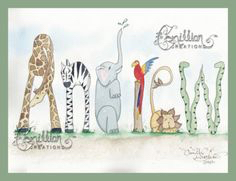 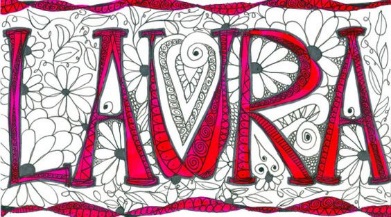 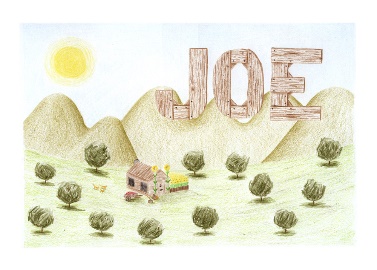 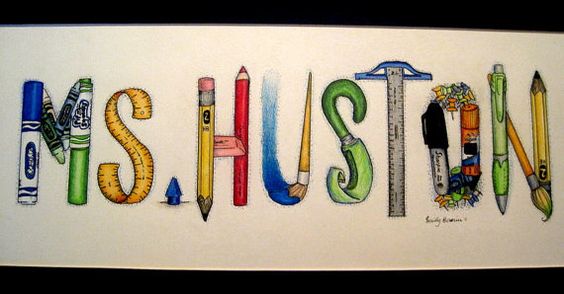 Here are some inspirational ideas
Which include examples of:
Space 
Contrast
Balance
Unity
Use the space to balance your name on your page in a creative way.It must fill over half the page.
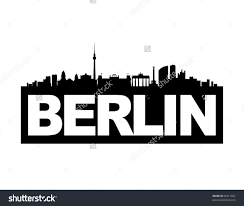 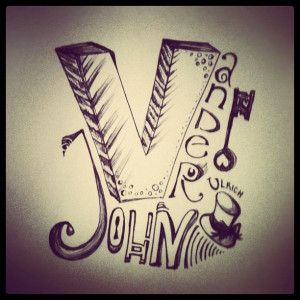 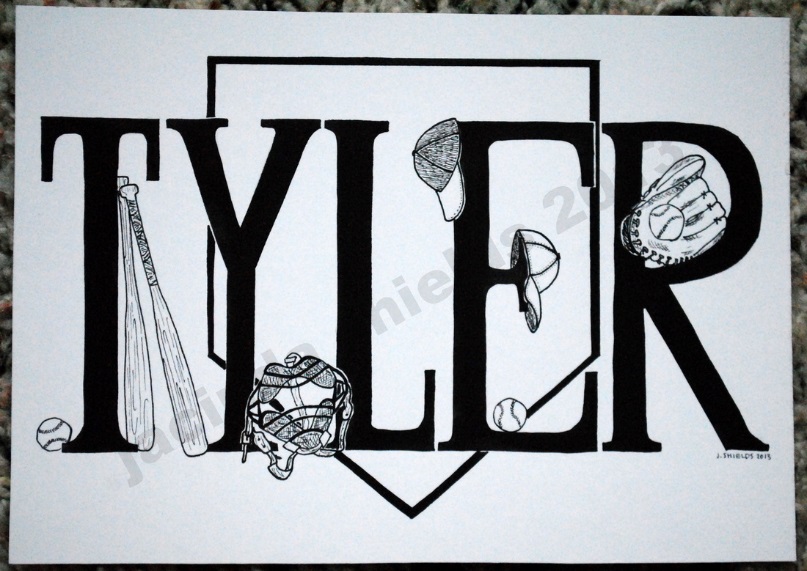 [Speaker Notes: In the Berlin example the artist uses the negative space to illustrate the text.  In Tyler’s name the images interact with the letters.  In John Vander’s name drawing the name frames the letter V.]
Make sure you can read it from across the room.
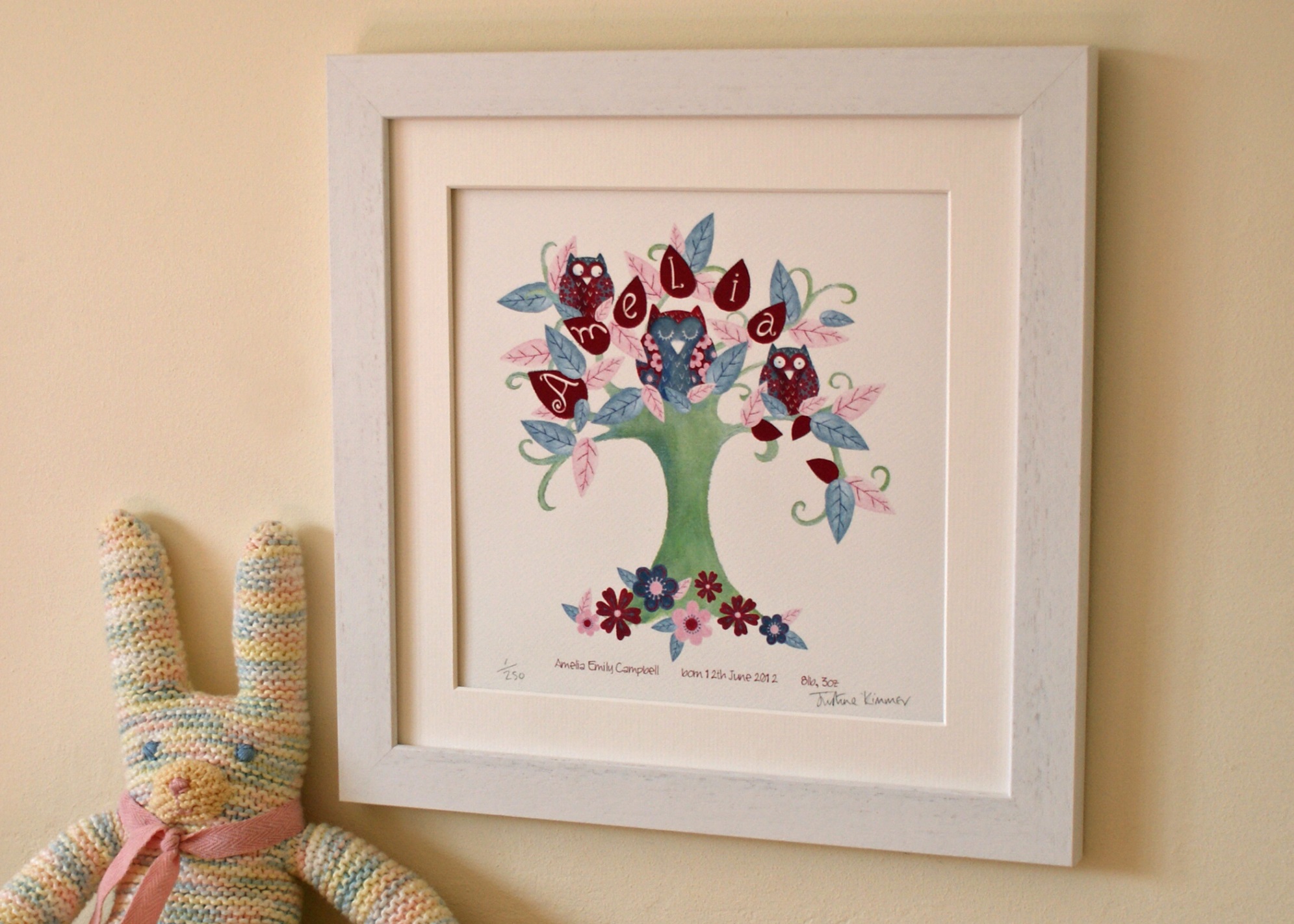 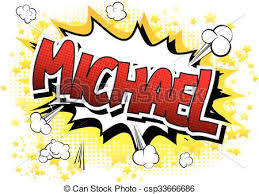 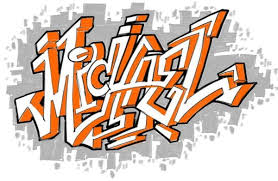 Good example					Bad Examples
[Speaker Notes: The first example is more successful for this assignment because I can read it from across the room.  It has strong contrast because the letters have a white halo around the text. This is always a good trick to use if your  background has a lot going on.  The two examples on the right are creative but hard to read.]
Fill the whole background and keep it balanced.The name and the background must have Unity.
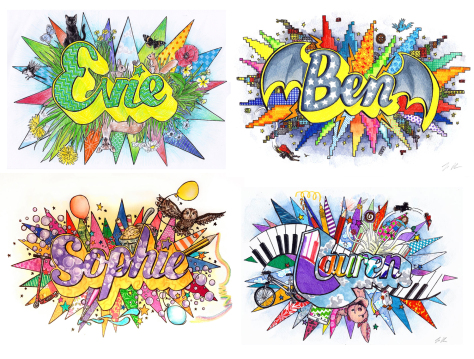 [Speaker Notes: Notice all of them have a very busy background, so the artist added an outline around the name.]
Fill the whole background and keep it balanced.The name and the background must have Unity.
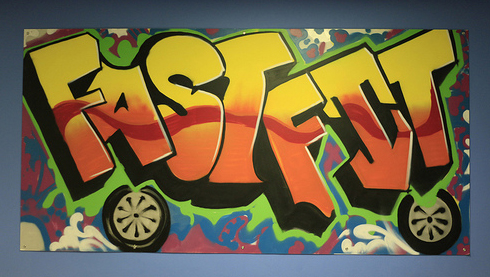 Make sure your name has contrast.I must be able to read it from 15 feet away.
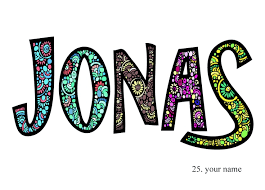 [Speaker Notes: The only thing this one is missing is a background.  You could do a gradient of colors fading from light to dark from the outside in or from top to bottom. Or you could add a landscape scene.]
Fill the whole page by adding a background. You must balance the background. The name must have contrast and  unity.
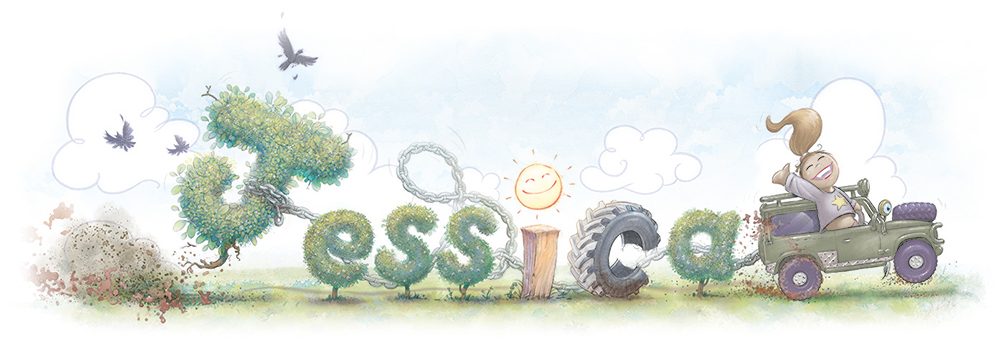 [Speaker Notes: This one has strong Unity.  Describe the (unity) theme in Jessica’s drawing.]
Include balance contrast and unity.
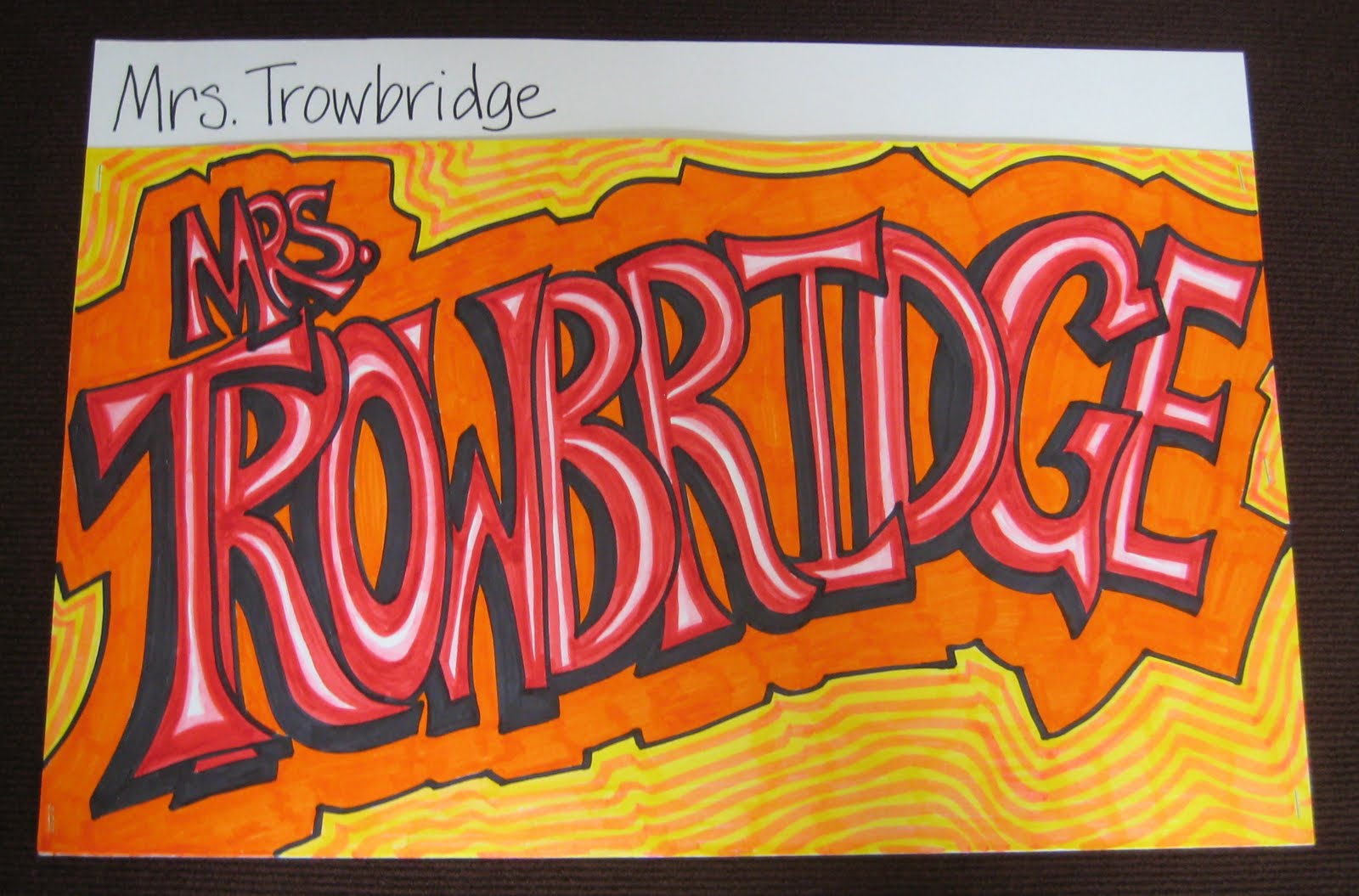 Include balance contrast and unity.
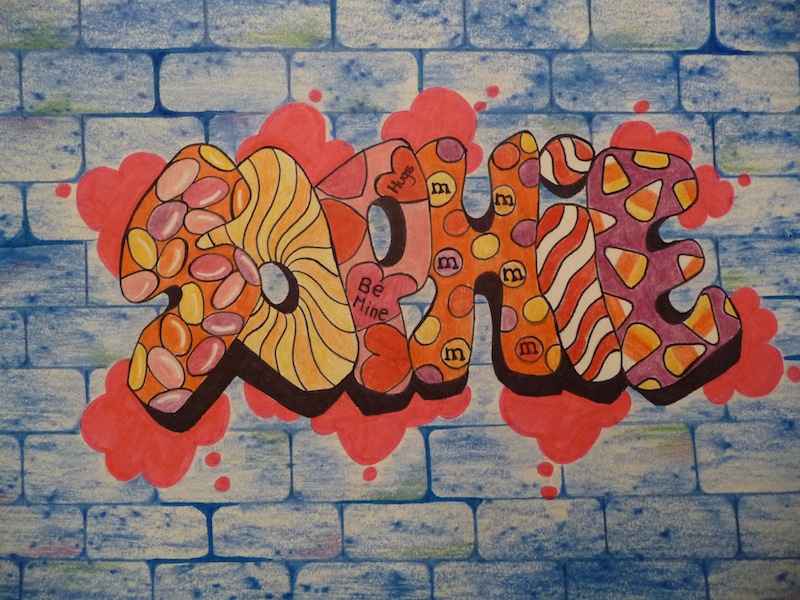 Include balance contrast and unity.
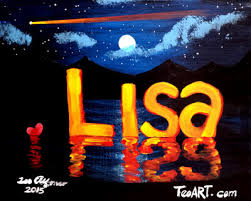 Include balance contrast and unity.
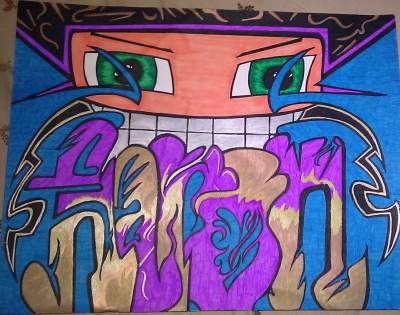 Include balance contrast and unity.
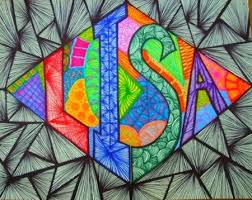 Include balance contrast and unity.
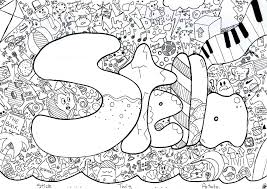 Include balance contrast and unity.
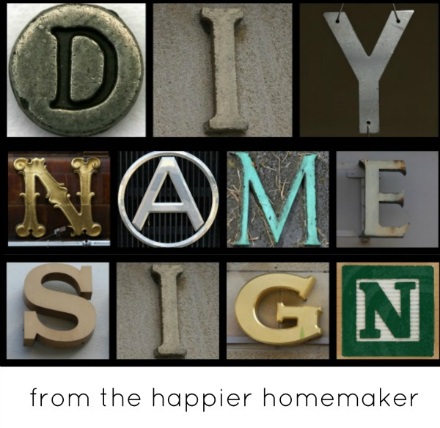 Include balance contrast and unity.
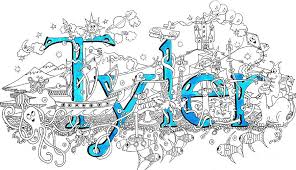 Include balance contrast and unity.
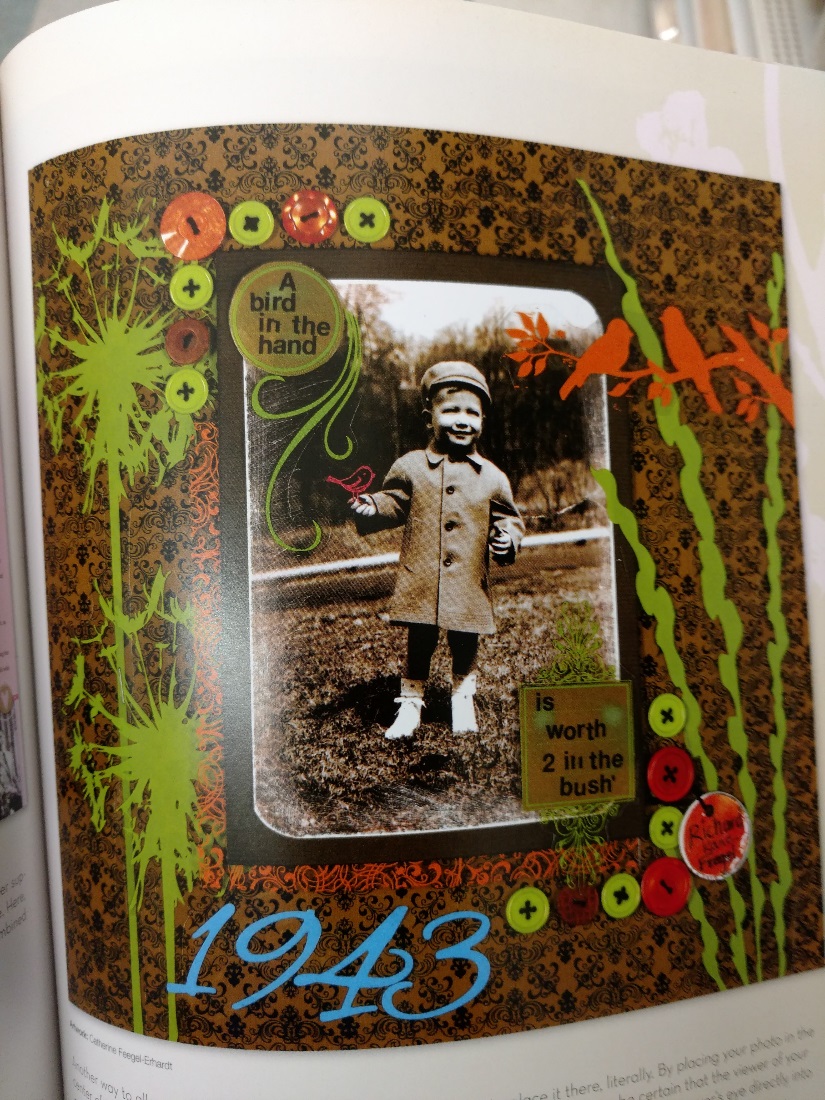 Collage ideas
Include balance contrast and unity.
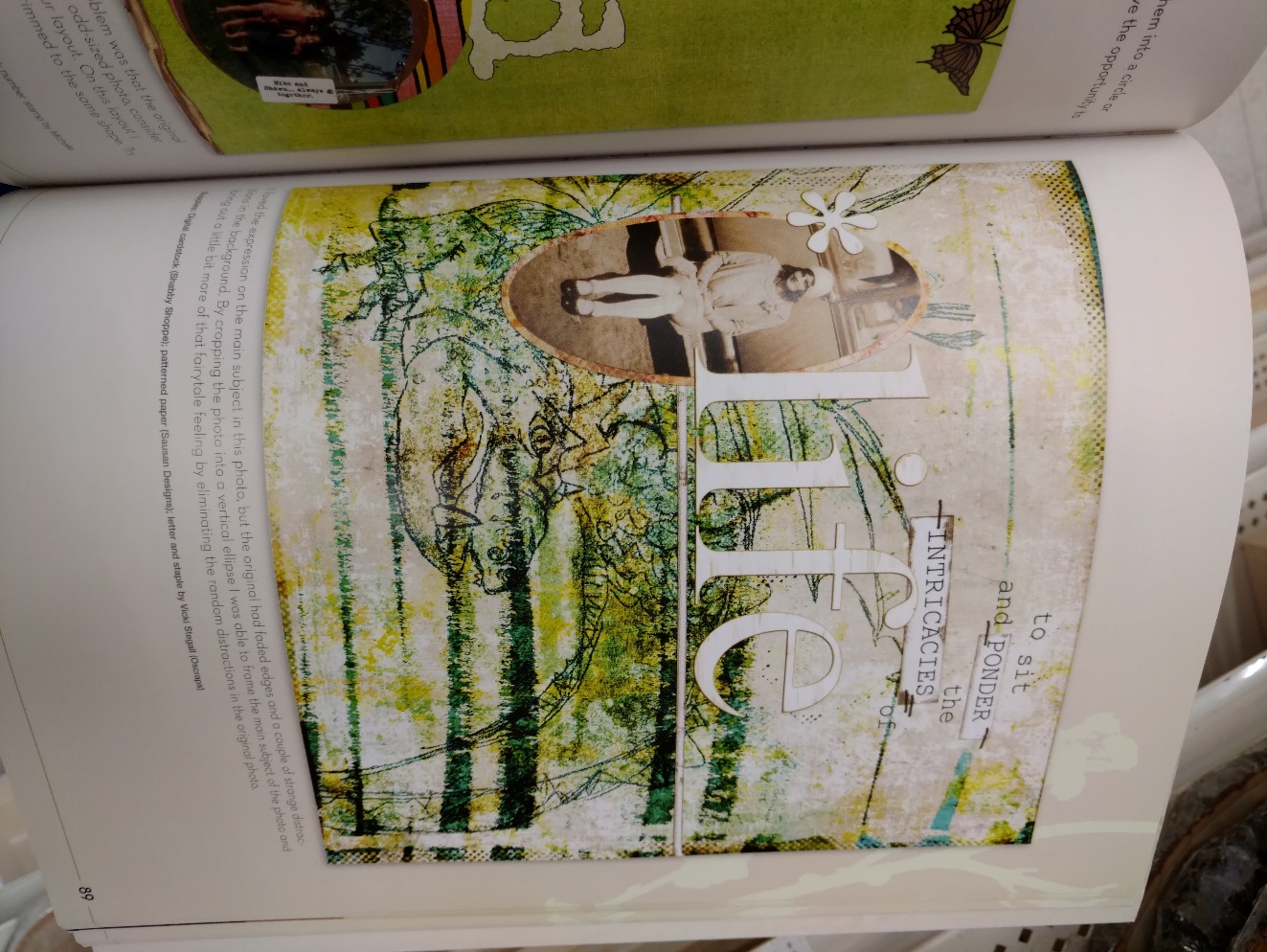 Collage ideas
Include balance contrast and unity.
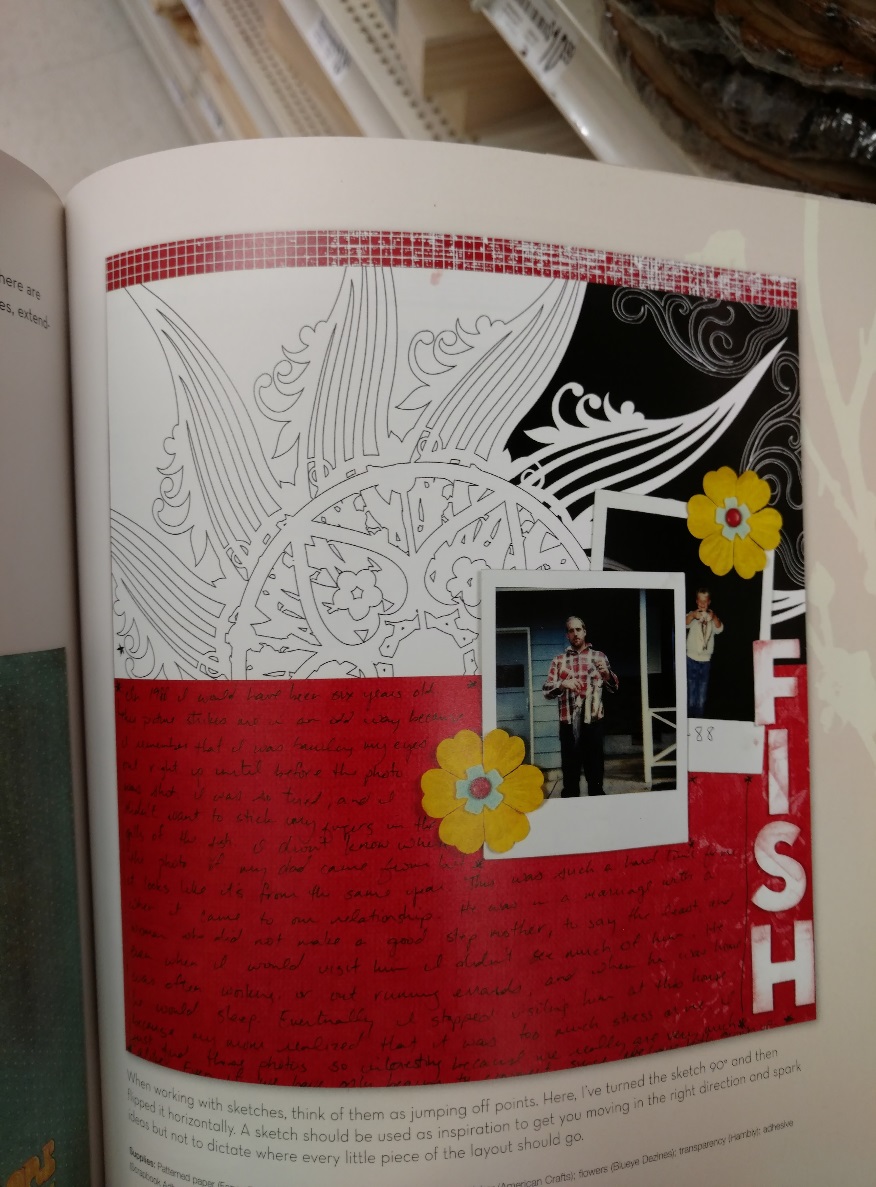 Collage ideas
Include balance contrast and unity.
Collage ideas
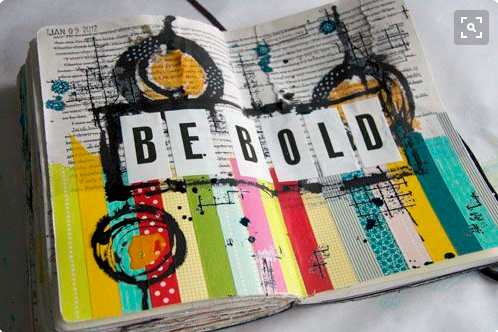 Include balance contrast and unity.
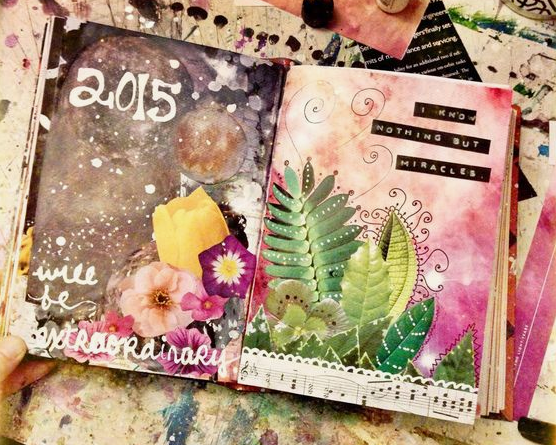 Collage ideas
Include balance contrast and unity.
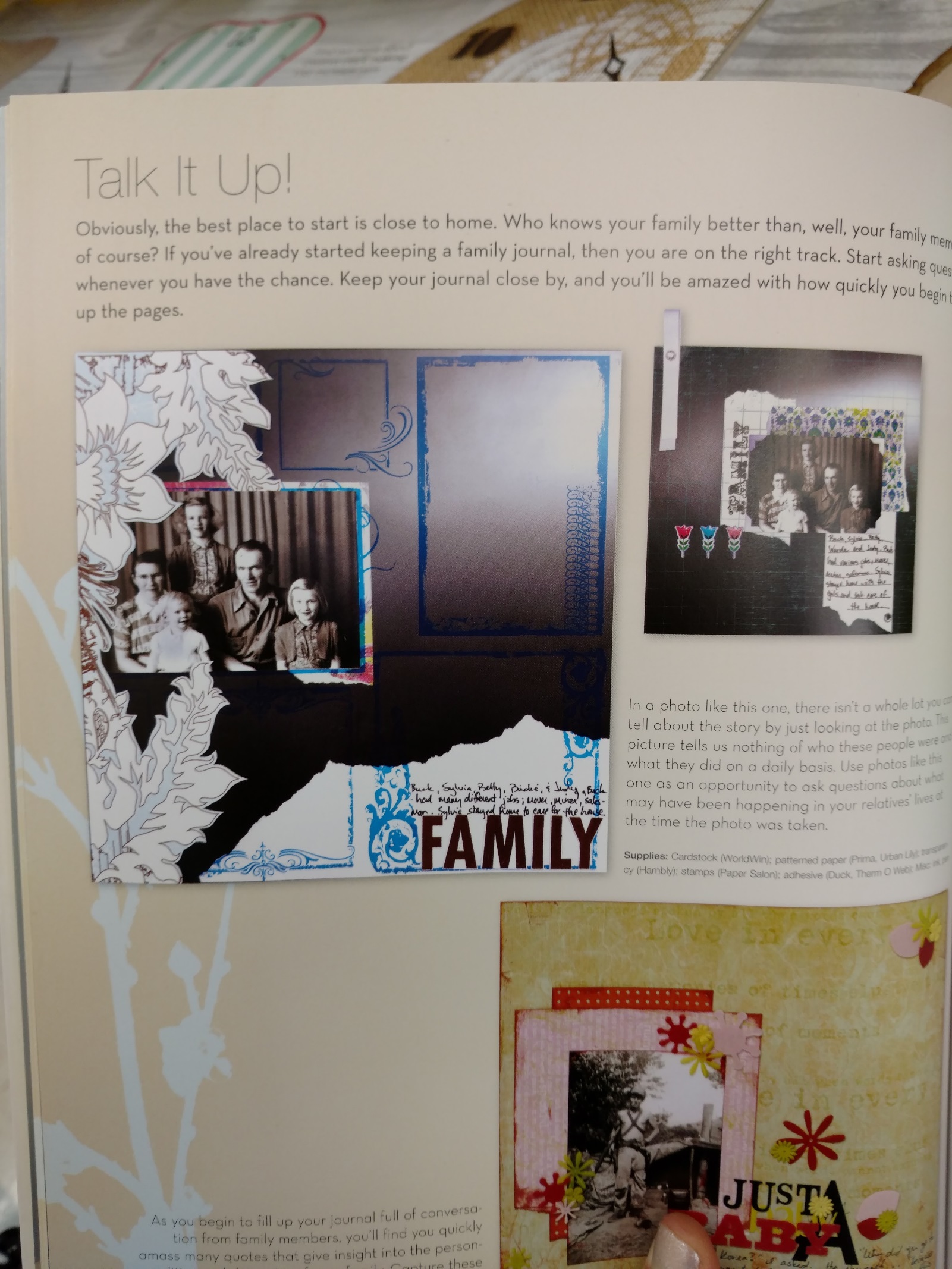 Collage ideas
Requirements
Name Illustration – It is creative (no stick letters) and original (not copied)
Balance –The design is balanced from top to bottom and from right to left. 
Contrast – I can read it from 15 feet away. 
Unity – The design displays a clear theme. 
Background – It represents your personality and it fills over half of the page.
Neatness – No smudges, tears, folds, wrinkles, or stains. Lines are clear. No pencil lines showing. 
Completion – The design fills the whole page and it is finished.